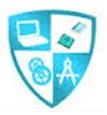 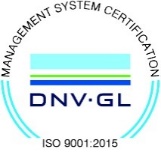 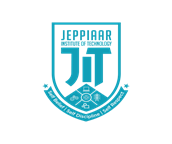 JEPPIAAR INSTITUTE OF TECHNOLOGY
“Self-Belief | Self Discipline | Self Respect”

Department of Computer Science and Engineering
Subject Name : Software TestingPresentation  Title: IOT Testing
Team Members:
	Students Name	 		Reg.No:
	1.Balaji S                                   		210617104008
	2.Lingesh A J			210617104027
	3.Arunkumar S                                               	210617104005
	4.Pushparaj K                                               	210617104043
              	5.Shiden David                                                210617104049
              	6.Janardh K                       		210617104022
IOT TESTING
IOT testing is a type of testing to check IOT devices. Today  there is increasing need to deliver better and faster services.  There is a huge demand to access, create, use and share  data from any device. The thrust is to provide greater insight  and control, over various interconnected IOT devices. Hence,  IOT testing framework is important.
TYPES OF TESTING IN IOT
USABILITY TESTING
There are so many devices of different shape and form  factors are used by the users. Moreover, the perception  also varies from one user to other. That's why checking  usability of the system is very important in IoT testing.
COMPATIBILITY TESTING
There are lots of devices which can be connected though IOT  system. These devices have varied software and hardware  configuration. Therefore, the possible combination are huge.
As a result, checking the compatibility in IOT system is  important.
RELIABILITY AND SCALABILITY TESTING
Reliability and Scalablity is important for buidling an IOT test  enviorment which involves simulation of sensors by utilzing  virtualization tools and technolgoies.
DATA INTEGRITY TESTING
It's important to check the Data integrity in IOT testing as it  involves large amount of data and its application.
SECURITY TESTING
In the IOT environment, there are many users are accessing  a massive amount of data. Thus, it is important to validate  user via authentication, have data privacy controls as part of  security testing.
PERFORMANCE TESTING
Performance testing is important to create strategic approach  for developing and implementing an IOT testing plan.
IOT TESTING TOOLS
There are two main testing tools
1.Shodan  2.Thingfull
Shodan is an IOT testing tool which you can use to discover  which of your devices are connected to the Internet. It allows  you to keep track of all the computers which are directly  accessible from the Internet.
2. Thingful
Thingful is a search engine for the Internet of Things. It allows  secure interoperability between millions of objects via the  Internet. This IOT testing tool also to control how data is used  and empowers to take more decisive and valuable decisions.
IOT Testing Process:
Components validation
Functional validation  3.Conditioning validation  4.Performance validation  5.Security and data validadtion
conclusion
IOT is a connection of identifiable embedded devices with the  existing Internet infrastructure.
The complexity of the software and system may hide bug  present in the IOT technology
Gray Box testing should be used with IOT testing as it allows  to design effective test case.
IoT Testing ensures that the users get the improved user  experience across all the connected IOT devices.